Vzdelávací cieľ:   Funkcie  prvkov lineárneho  napájacieho  zdroja
Opakovanie:
Program pre návrh DPS v počítači – aké parametre si vieme nastaviť ?
Aktívne súčiastky
Pasívne súčiastky
Rezistor – označenie, funkcia, jednotka (120R, R120, 10k, k33, 1M, M2), výpočet hodnoty
Kondenzátor – označenie, elektrolytický, keramický, funkcia, jednotka, výpočet kapacity
 Dióda, kontakty, kontrola diódy, priepustný a nepriepustný smer, led dióda
 Tranzistor – funkcia, kontakty, typy, kontrola tranzistora, púzdra 
 Transformátor
 Parametre striedavého signálu
 Zákony v elektrotechnike
 Meranie napätia a prúdu
Pomenuj jednotlivé značky
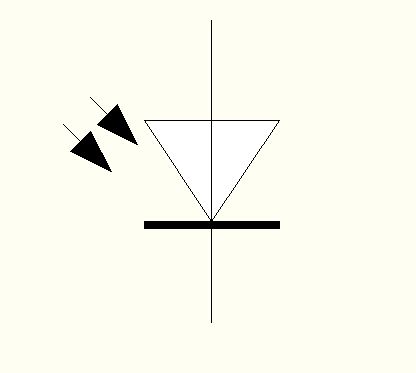 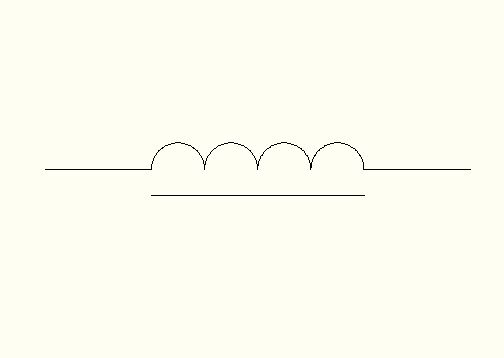 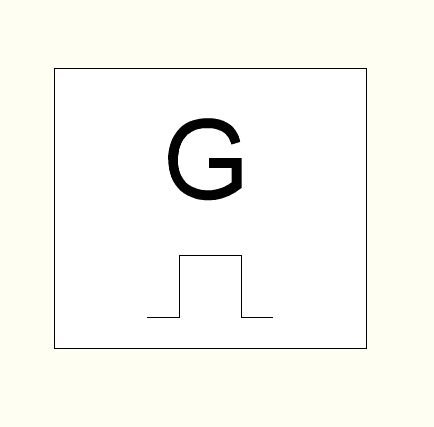 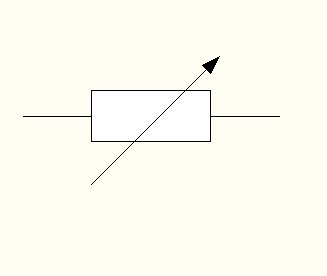 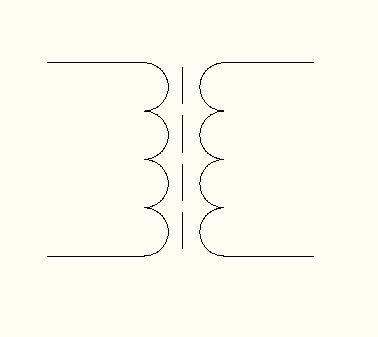 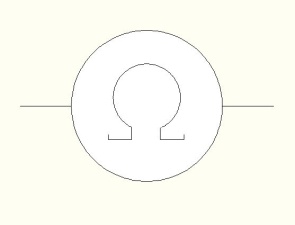 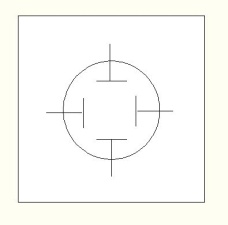 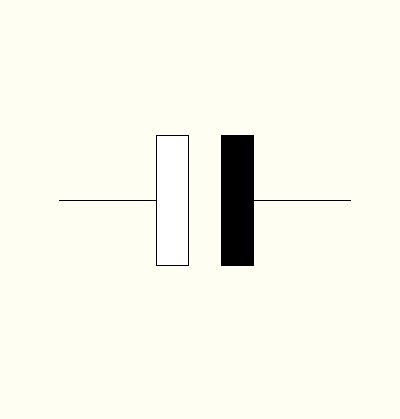 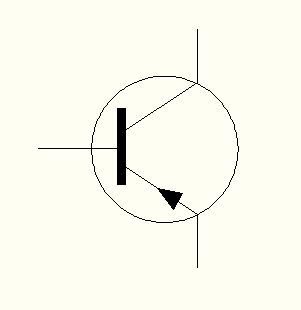 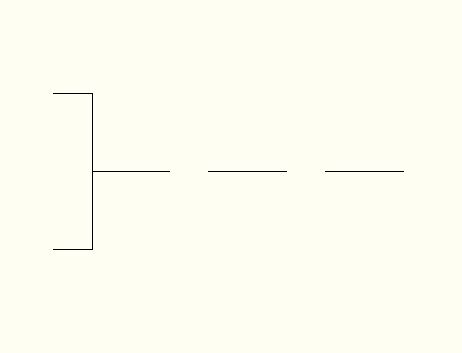 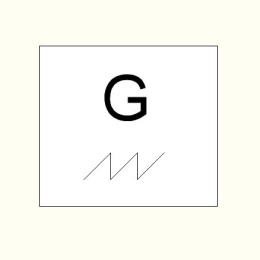 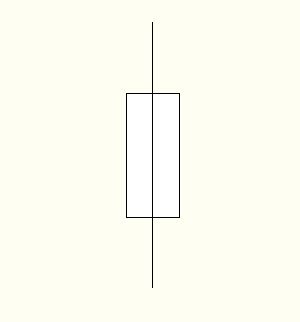 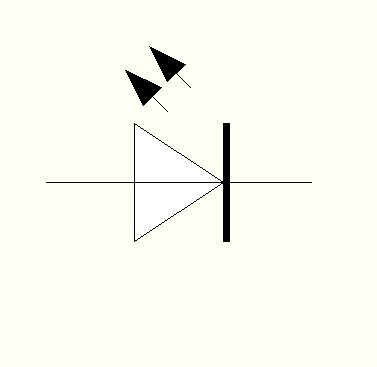 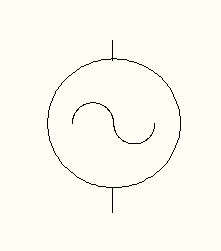 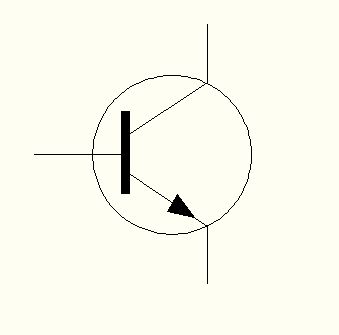 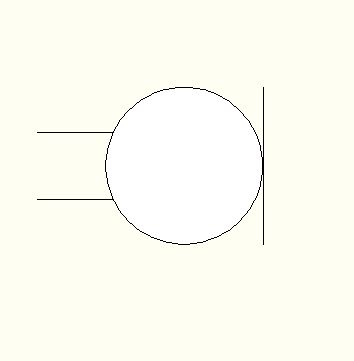 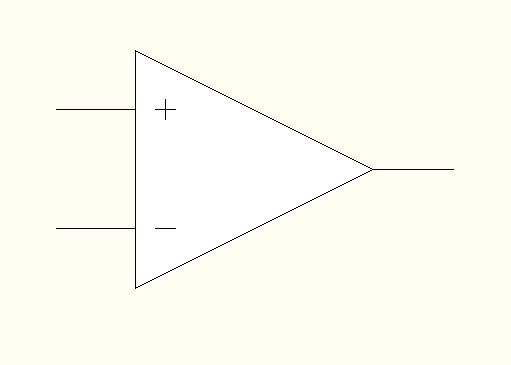 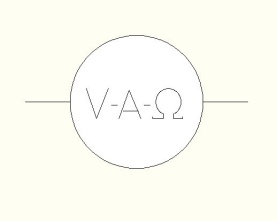 Pomenuj jednotlivé  púzdra polovodičových súčiastok
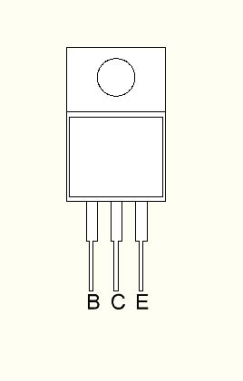 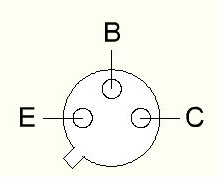 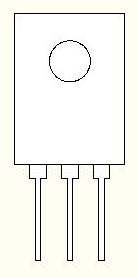 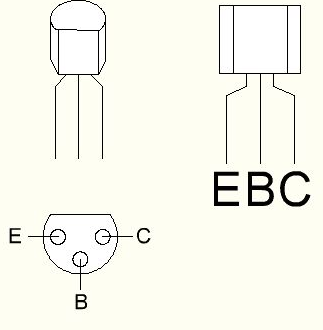 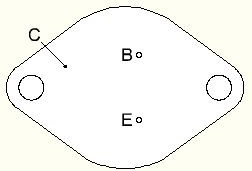 Elektrotechnické súčiastky
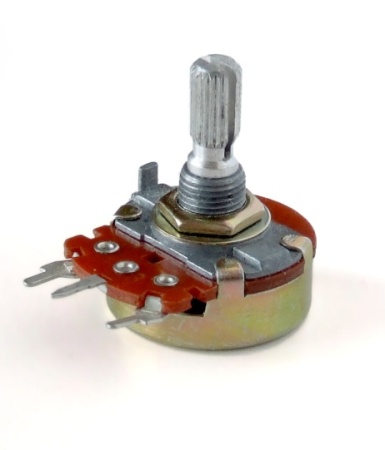 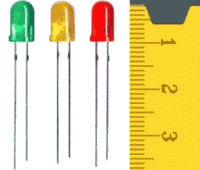 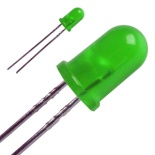 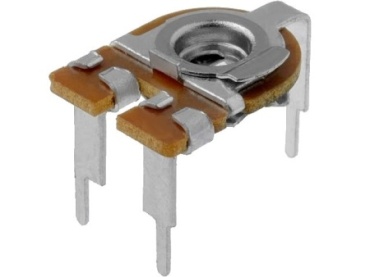 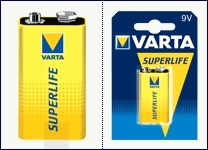 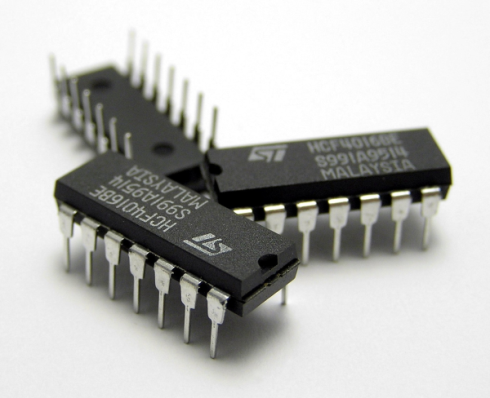 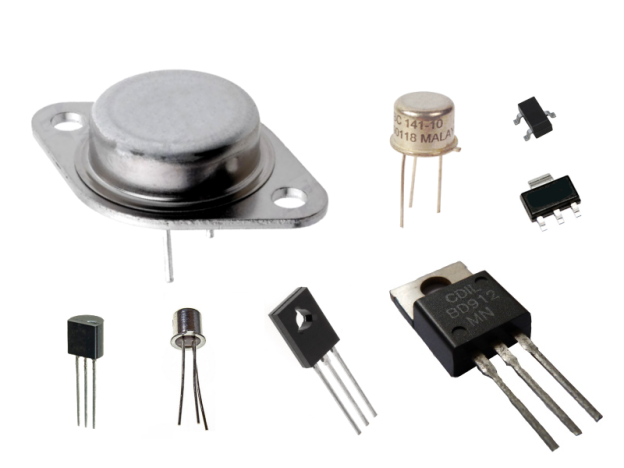 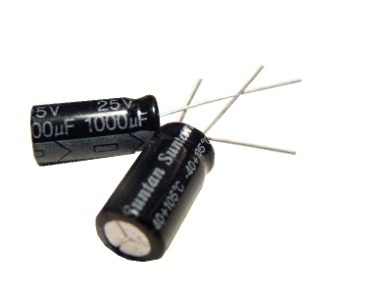 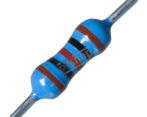 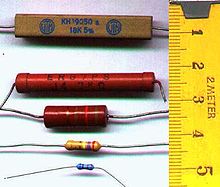 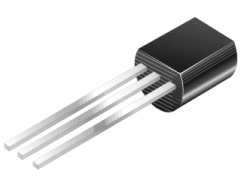 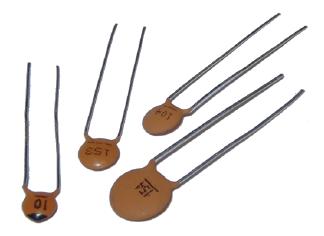 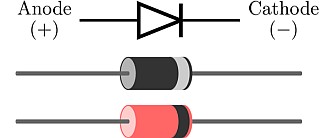 Elektrické zdroje
ideálny zdroj napätia
ideálny zdroj prúdu
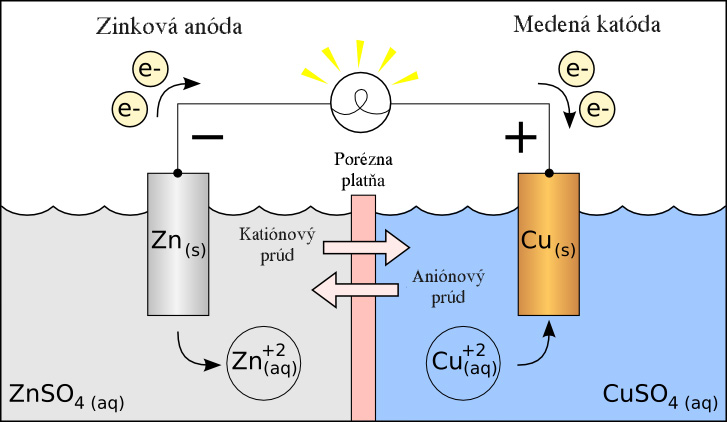 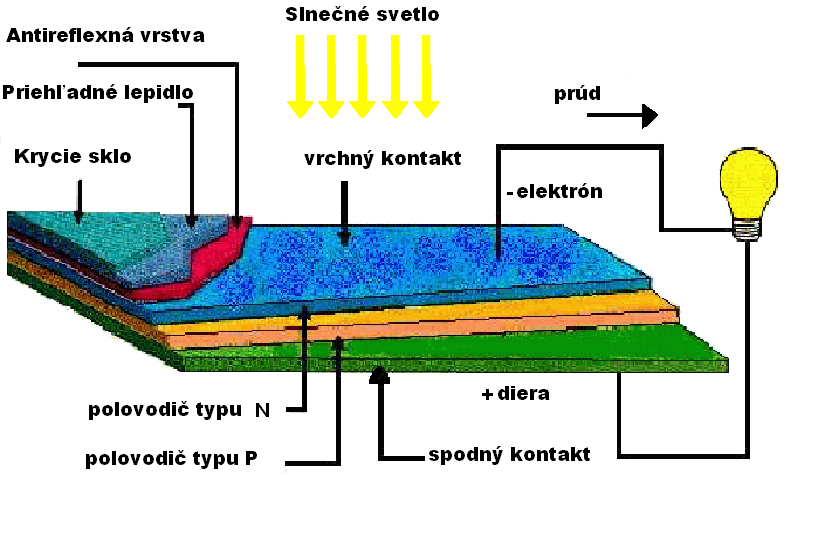 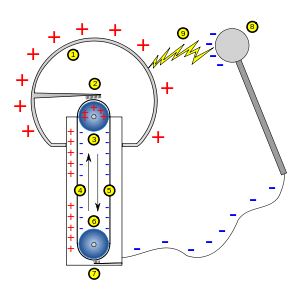 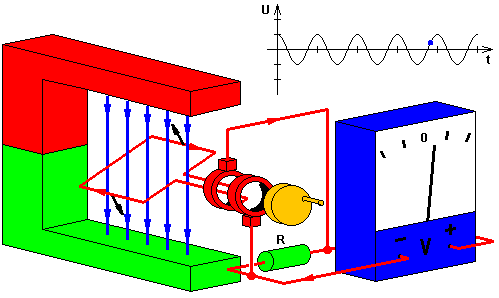 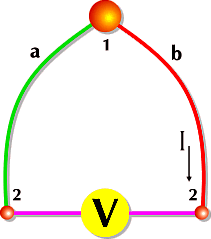 Popíšte Kirchoffove zákony na nasledovnom obvode
I2
I1
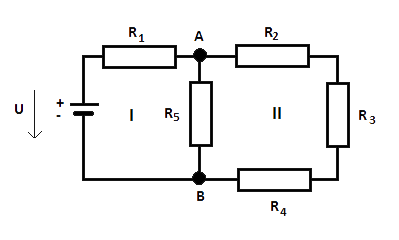 UR1
UR2
I3
UR3
UR5
UR4
Funkcia:
Zo striedavého napätia získame jednosmerné napätie
Lineárne napájacie zdroje
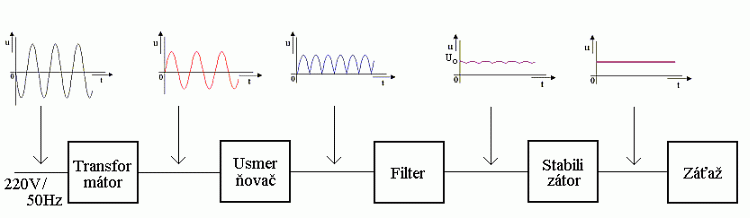 2 cievky s feromagnetickým jadrom
Diódy
Kondenzátor
Zenerova dióda,
Integrovaný obvod,
regulátor
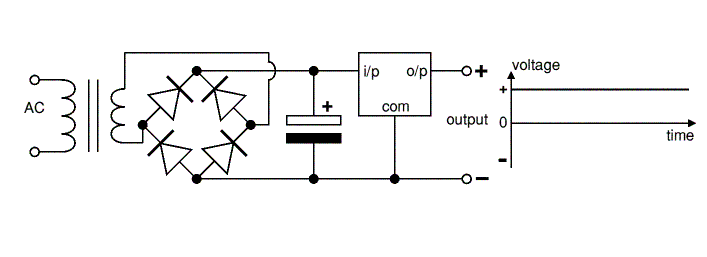 Transformátor:
Striedavý signál:
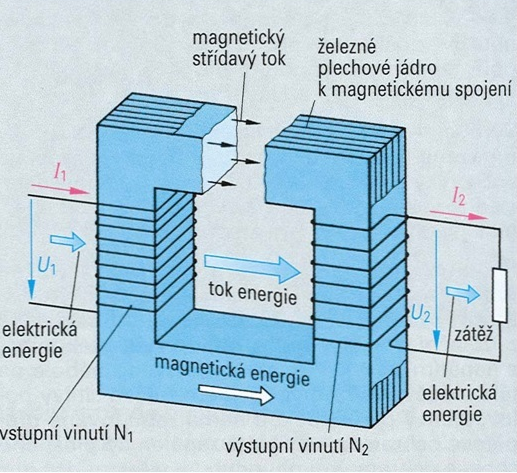 A = amplitúda (napäťová, prúdová)
T = perióda (čas v sekundách)
f = 1/T = frekvencia (počet opakovaní rovnakého stavu za jednotku času, Hz)
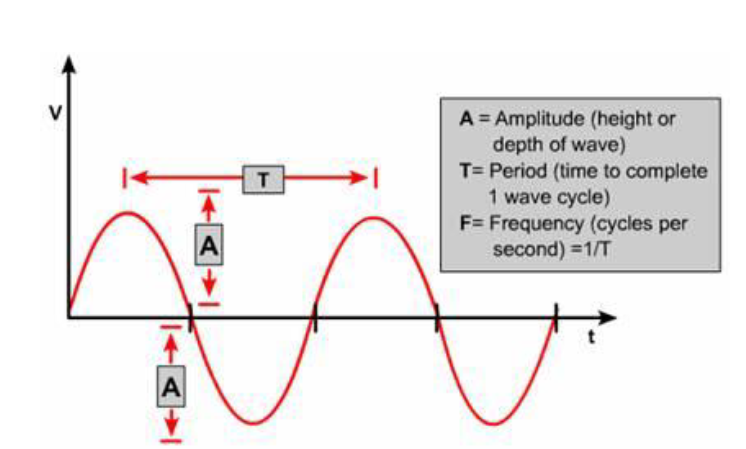 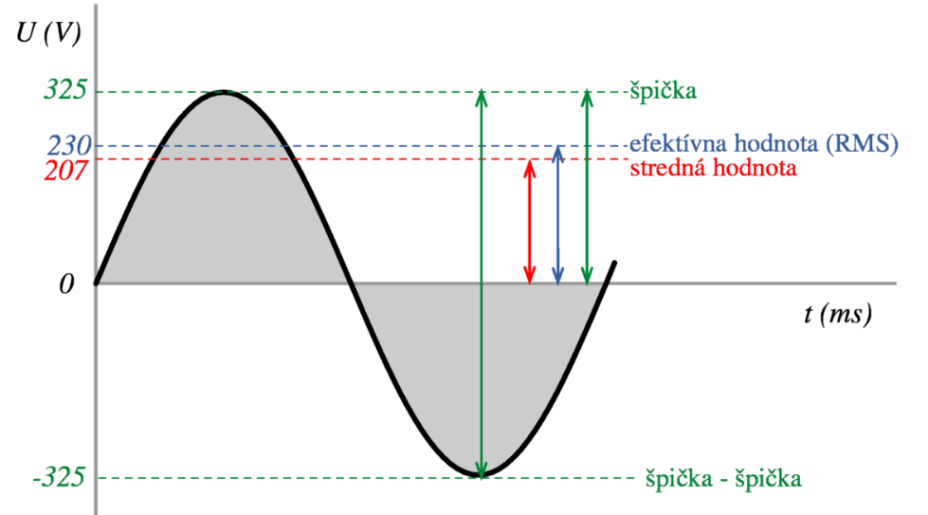 Primárna cievka 		Sekundárna cievka
Transformátor: 

 Jadro z mäkkej ocele (uzavreté)
 Primárna cievka (N1, U1, I1 ) je pripojená na zdroj striedavého prúdu
 Sekundárna cievka (N2, U2, I2) slúži ako zdroj transformovaného prúdu a napätia
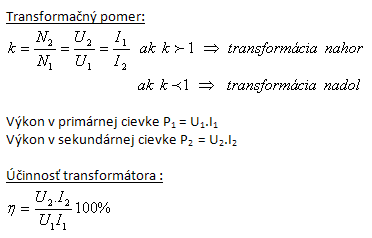 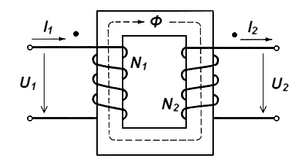 Transformátor + usmerňovač
Jednocestný usmerňovač:
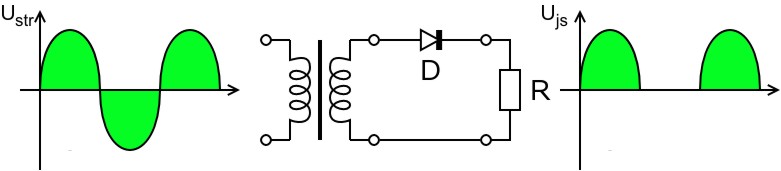 2. Dvojcestný usmerňovač
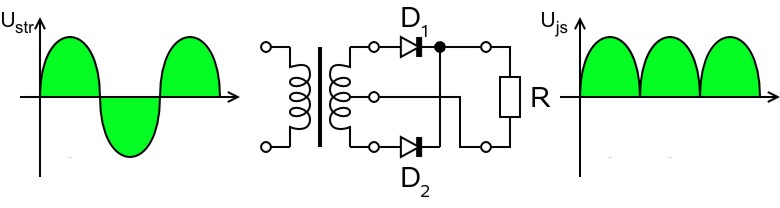 3. Dvojcestný usmerňovač – Greatzov mostík
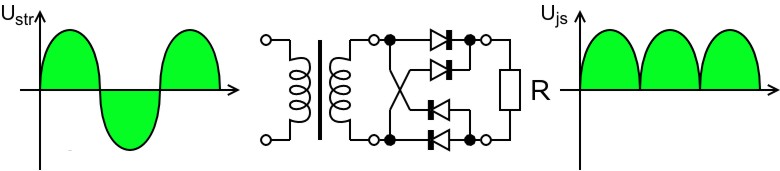 Dvojcestný usmerňovač – Greatzov mostík
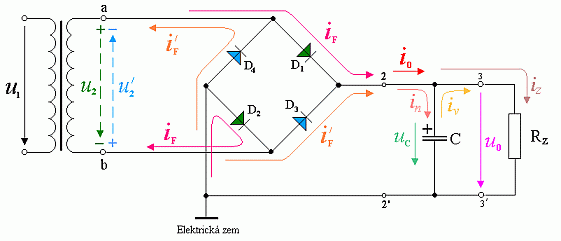 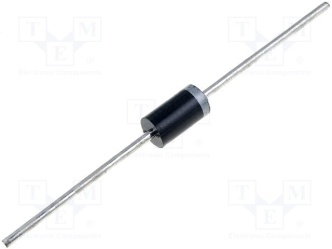 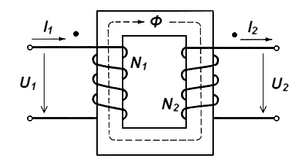 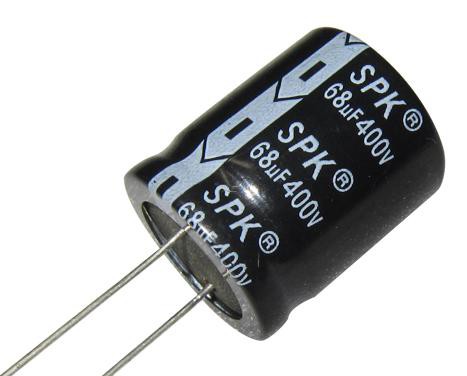 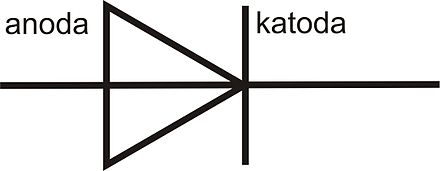 Filtrovanie napätia po usmernení
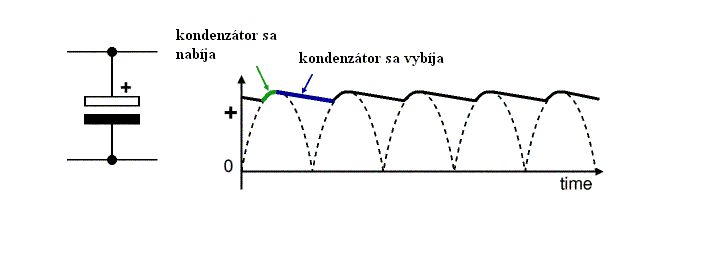 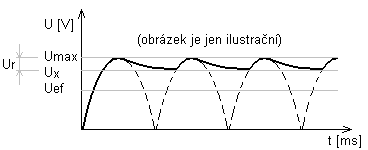 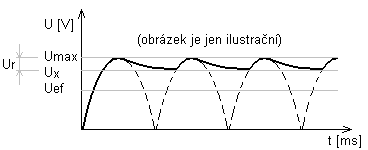 Filtrovanie napätia po usmernení
Kondenzátor = filter
Z definicie Faradu vyplývá vzťah:
C = Q/Ur=( Im·t ) / UrDosadíme vzorec pre čas t = 0,5·T a pre napätie Ur = Umax - Ux:
C = ( Im·0,5·T ) / (Um - Ux)Po dosadení vzorca pre frekvenciu f = 1 / T a jednoduchej úprave dostaneme výsledný vzťah:

C = Im / [ 2f·(Um - Ux) ]
Um = maximálne napätie na výstupe; [Um]=VUx = minimálne napätie na výstupe pri maximálnej záťaži; [Ux]=VUr = rozdiel Um a Ux; [Ur]=VIm = maximálny prúd odoberaný zo zdroja; [Im]=At = približný čas, po ktorý sa filtračný kondenzátor vybíja; [t]=sT = perioda; [T]=sC = kapacita filtračného kondenzátora; [C]=Ff = frekvencia striedavého napätia; [f]=Hz (pre el. sieť 50Hz)
Stabilizátor napätia
Stabilizácia Zenerovou diódou
K obvodu napájanému z nestabilizovaného zdroja vyššieho napätia cez vhodný rezistor je paralelne zapojený prvok, ktorého voltampérová charakteristika vykazuje prudký nárast prúdu pri požadovanom napätí. 
Zenerove diódy sa vyrábajú v širokom rozsahu prahových napätí.
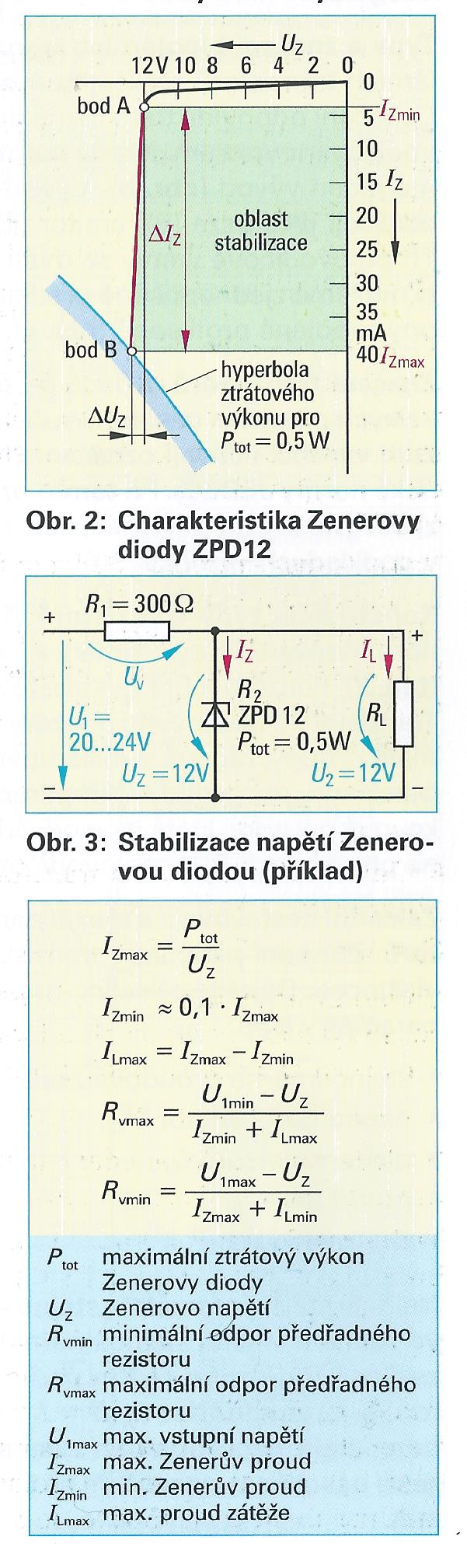 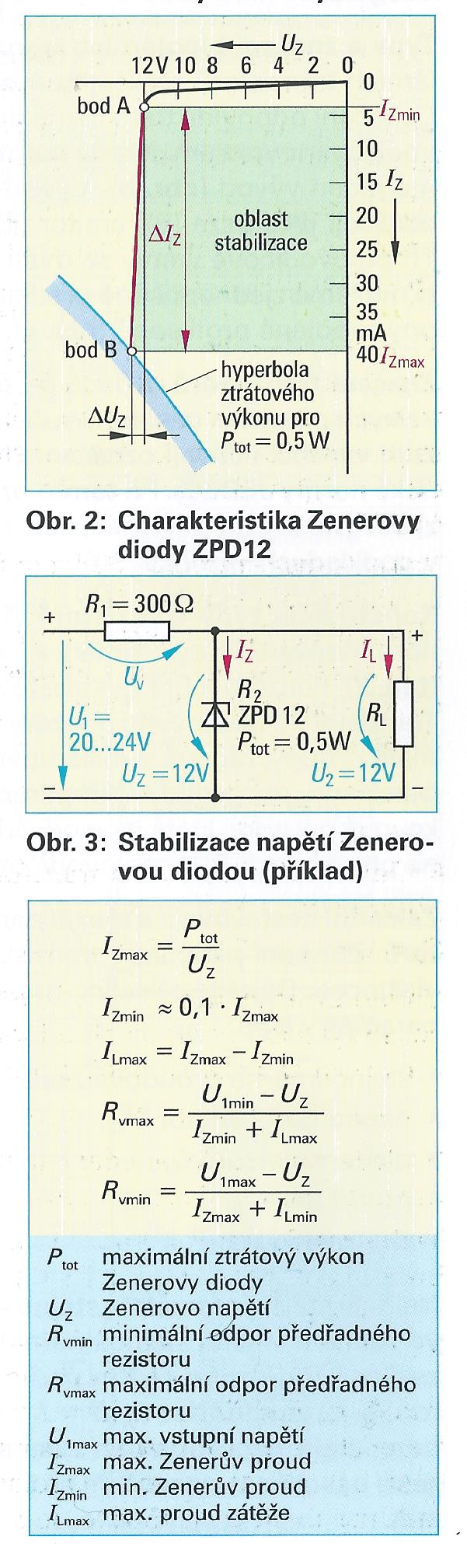 Stabilizátor napätia  LM317
LM317 je integrovaný obvod určený najmä pre regulovateľné zdroje.
 Má  tri vývody, pričom žiadny z vývodov nie je uzemnený.
Integrovaný obvod je napájaný rozdielom napätia medzi vývodmi 2 a 3.
Aby obvod pracoval správne, musí byť medzi týmito vývodmi napätie najmenej 2,5 V a obvod musí byť zaťažený prúdom aspoň 5 mA.
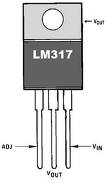 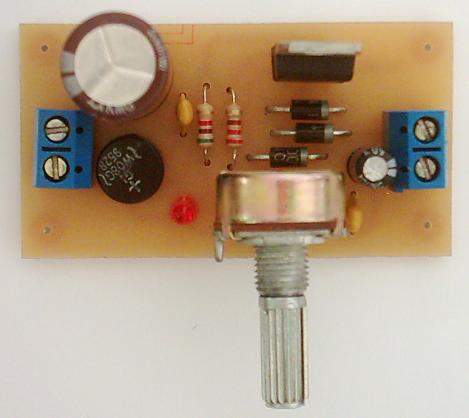 1   2   3
Napájací zdroj, regulovateľný s LM317
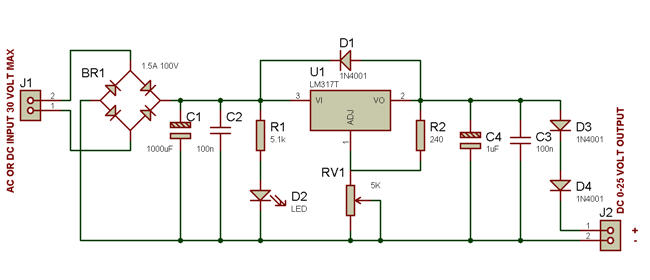 BR1 – usmerňovací blok, Greatzov mostík
C1 – filtračný kondenzátor, nabíjací kondenzátor za usmerňovačom
C4 – zlepšuje prechodovú odozvu medzi nastaveniami regulátora
C2, C3 – odstránenie šumu
D1 – ochrana proti prepólovaniu
D3, D4 – ochranná funkcia pri skrate na výstupe
Simulácia
Chyby  pri  návrhu  plošných  spojov:
 tenké čiary pri napájacích vetvách
 vŕtanie otvorov cez vodivé cesty – oslabenie vodivej cesty
 vŕtanie otvorov pre chladiče cez vodivé vrstvy – možný skrat
 popisovanie cez vodivé čiary – možný skrat
 malé izolačné medzery medzi čiarami – parazitná kapacita
 Zo zvyšovaním šírky vodiča sa kapacita nepatrne zvyšuje.
 Prúdová zaťažitelnosť plošných vodičov je približne 5x vetšia, než u klasických vodičov, pre najčastejšie používaný materiál FR4 s hŕubkou Cu fólie 35µm je oteplenie vodiča pri danom prúde približne podľa nasledujúcej tabuľky:
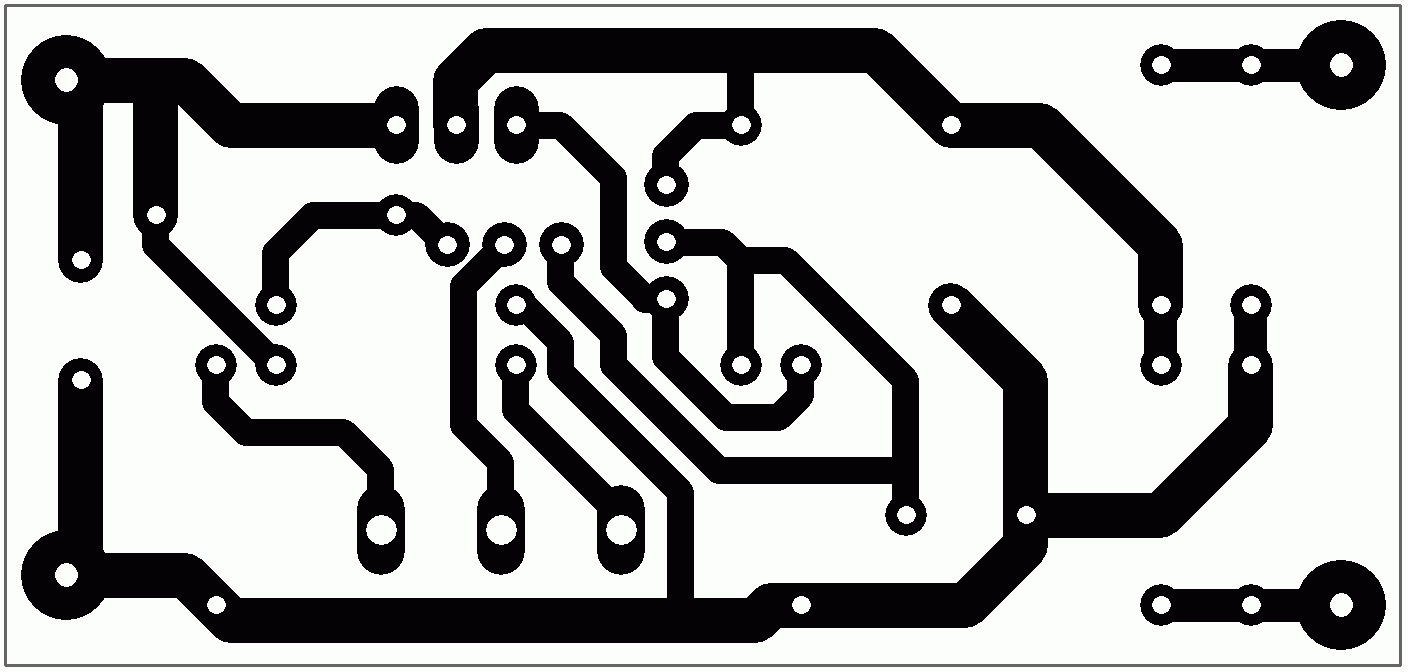 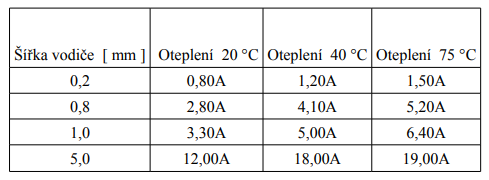 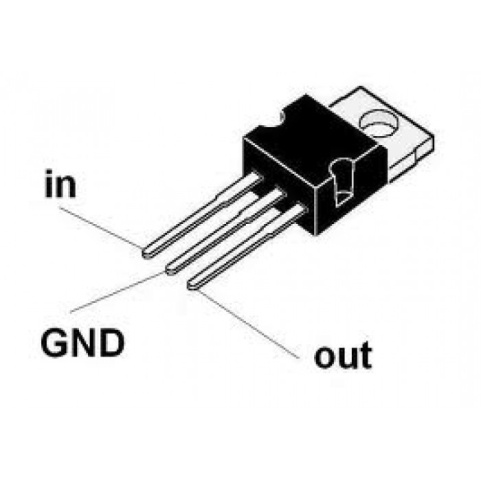 Popíš nasledovné zdroje:
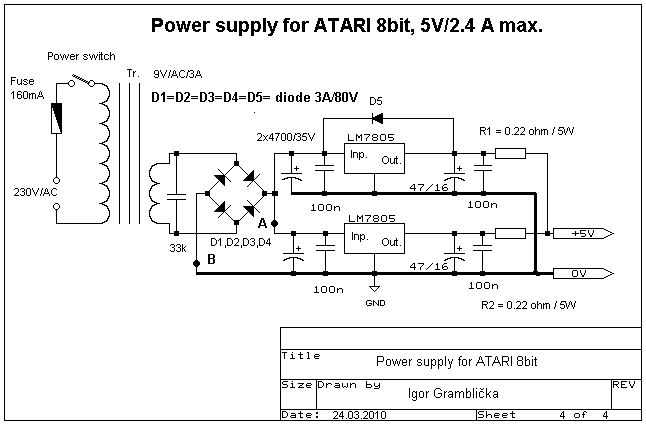 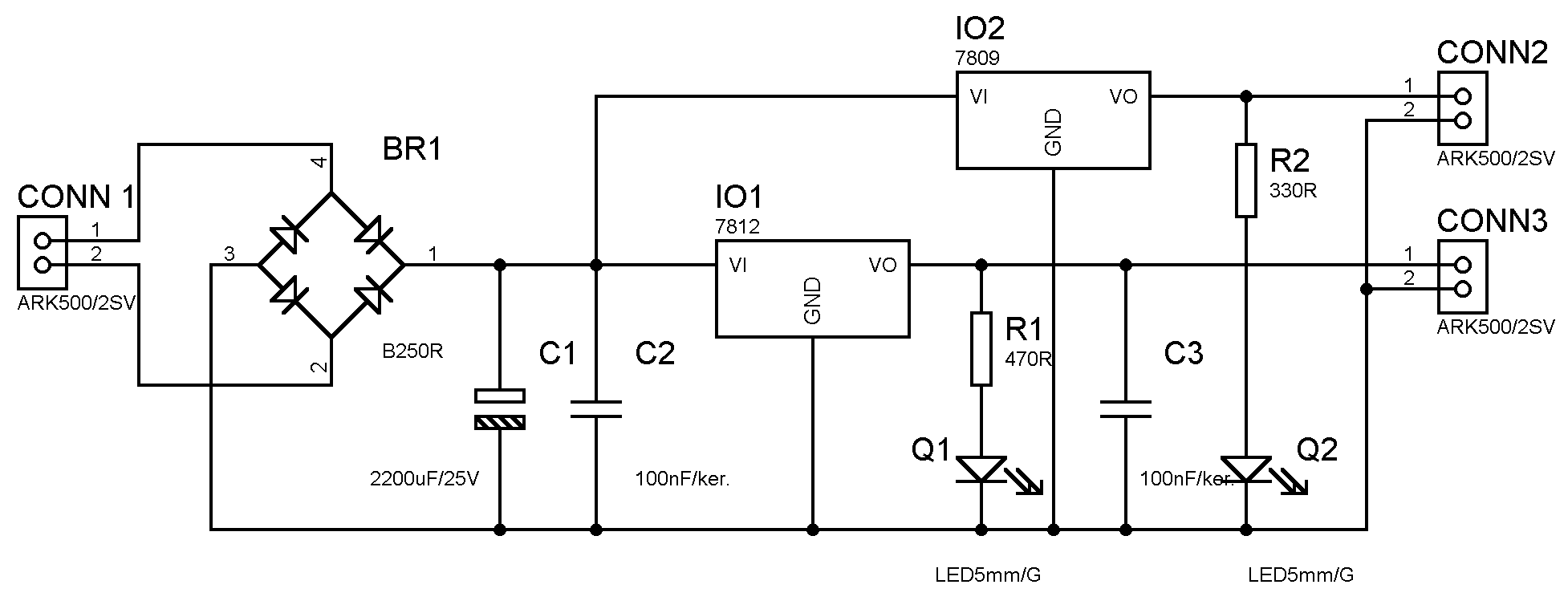 LM317
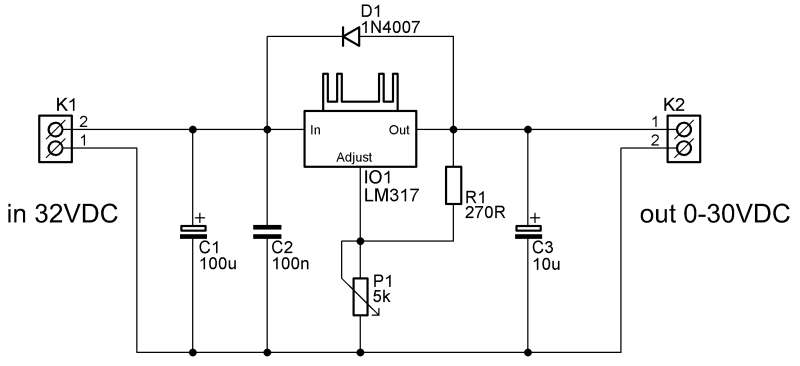 Použitie LM317:
Regulovateľný zdroj do 1A
 Skúšačka LED, žiaroviek
 Regulácia otáčok ventilátorov
 Regulácia osvetlenia
C1 – spomaľuje vplyv na zmenu napätia 
C2 – ochrana proti rušeniu
C3 – zlepšenie prechodovej odozvy
D – ochrana proti prepólovaniu na LM317
LM317 stabilizátor potrebuje pre svoje vlastné fungovanie prúd najmenej 10mA. Maximálny výstupný prúd je u tohoto stabilizátora 1A.
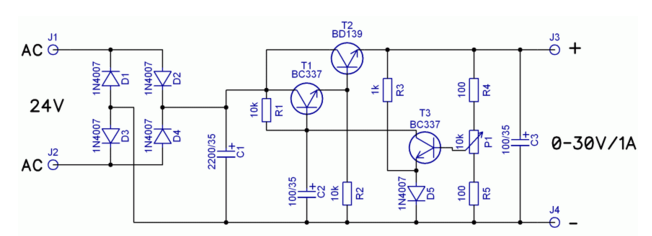 D1, D2, D3, D4
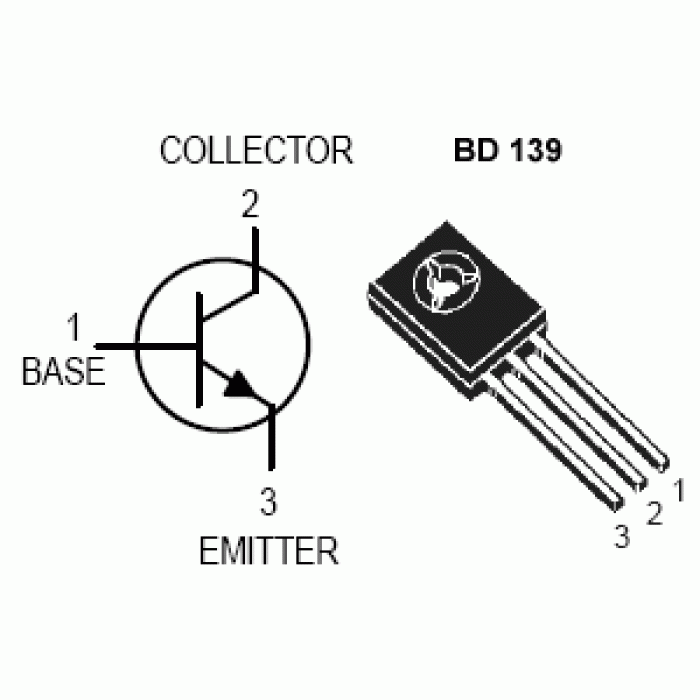 Zakresli schému v Multisime
Zakresli priebeh pred usmerňovačom,  za usmerňovačom a na výstupe 
Navrhni DPS v Sprint Layoute
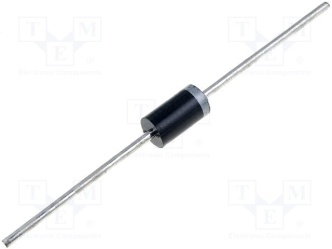 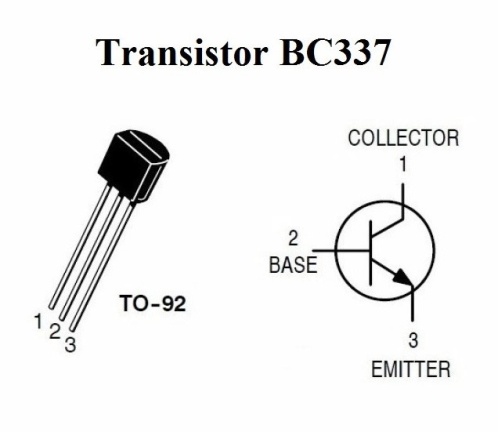 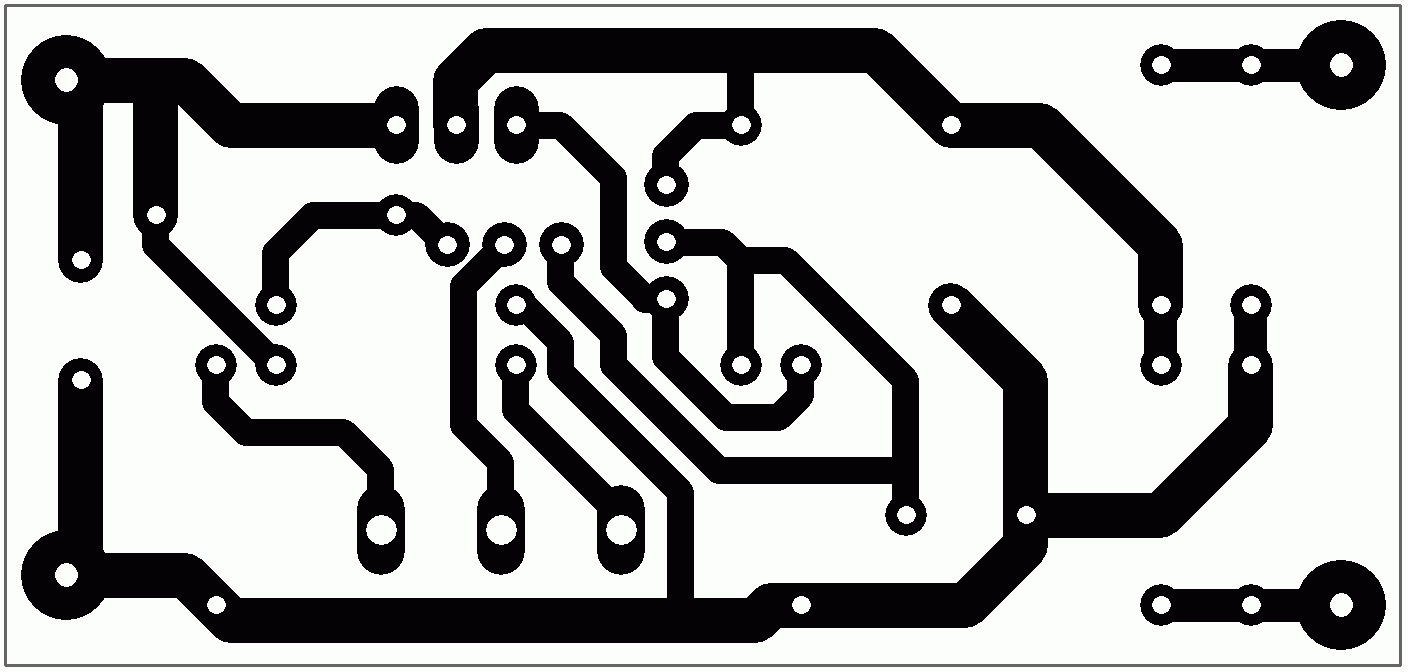 C4, C2, C3
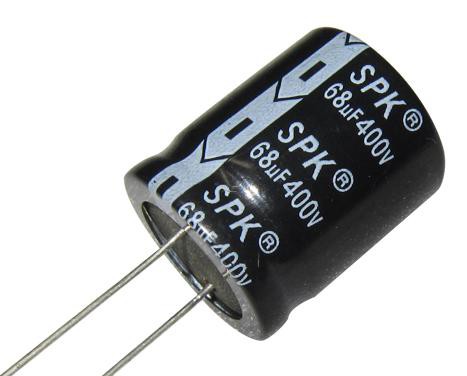 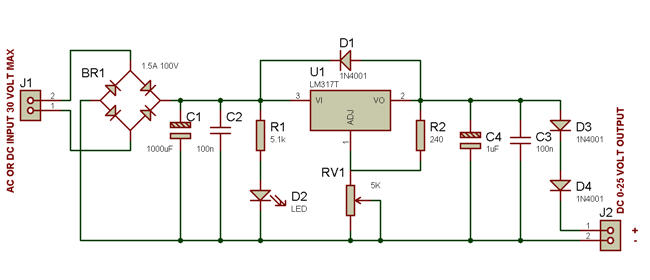 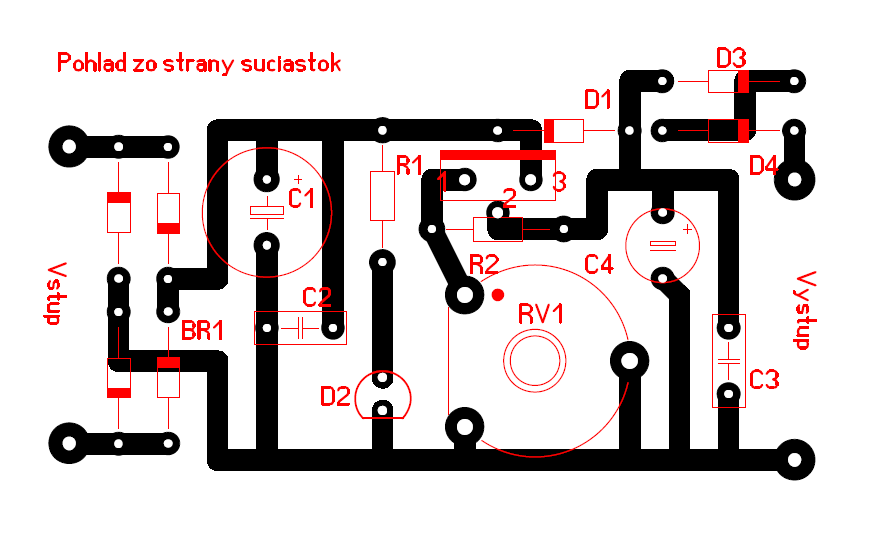 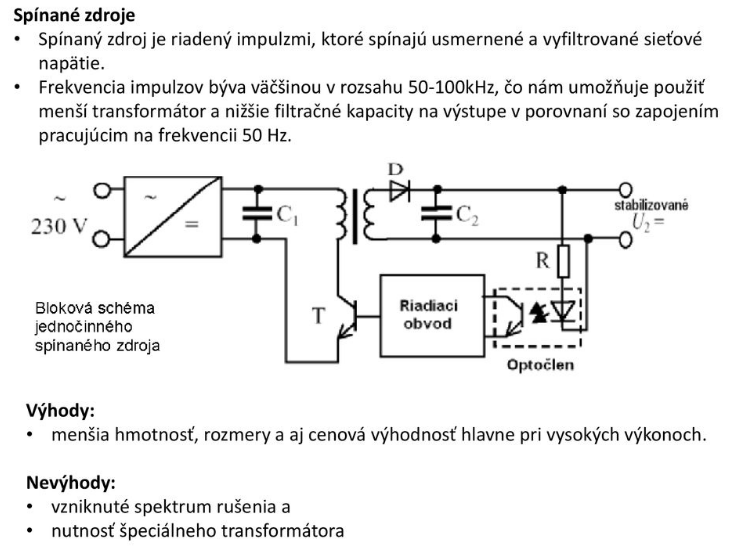 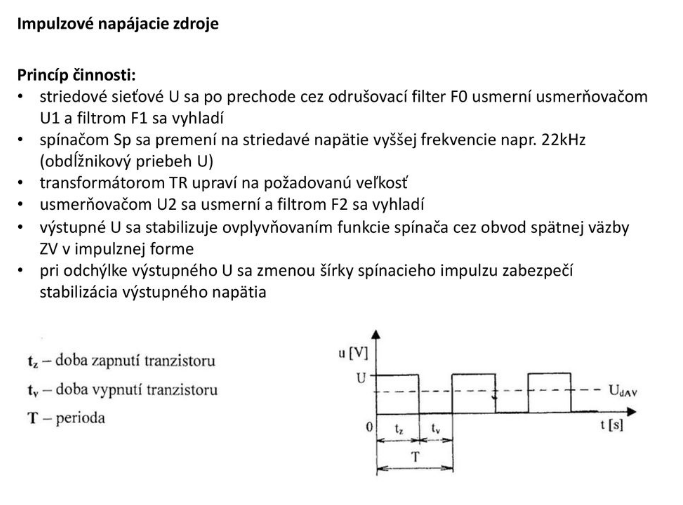 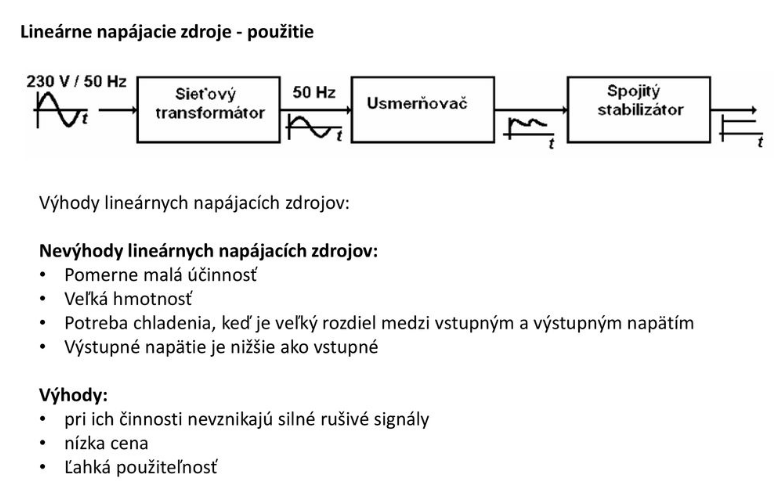 Návrhy DPS v programe Sprint Layout
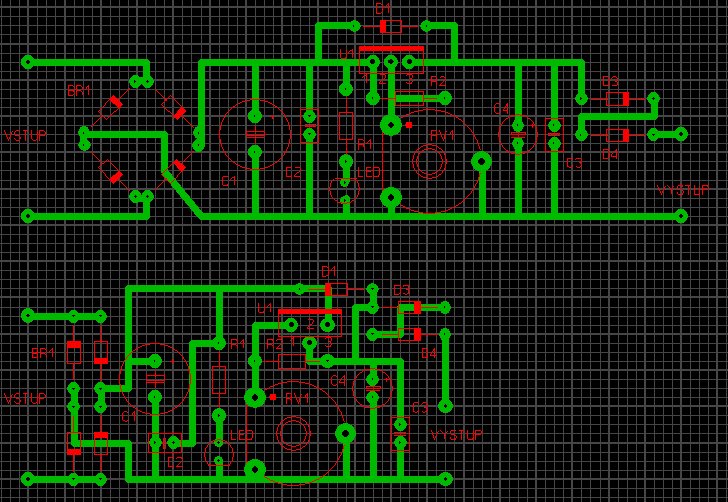 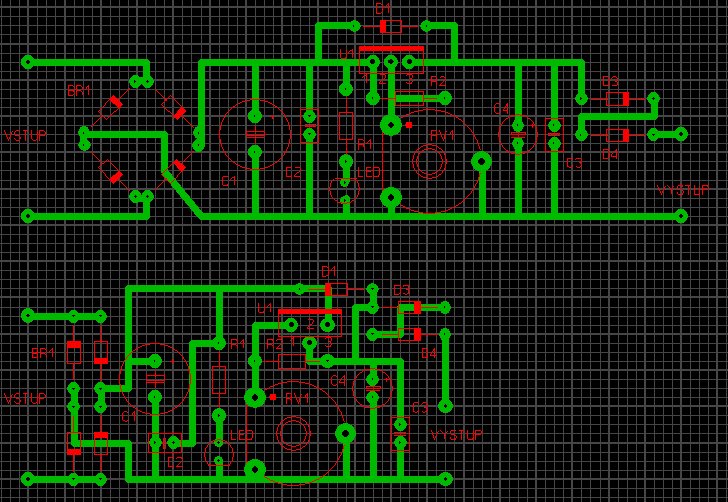 Zlý návrh


Dobrý návrh
Hrúbka čiary = 1,5mm
Letovacie body D = 3mm
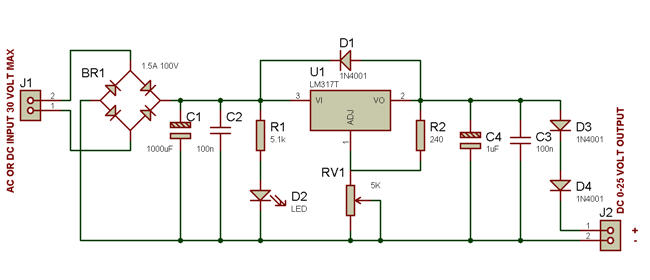 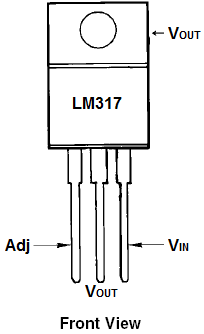 Urči hodnoty rezistorov :
 hnedý, červený , oranžový
 zelený, modrý, oranžový
 hnedý, červený, zelený
 hnedý, čierny, modrý
 modrý, fialový, oranžový
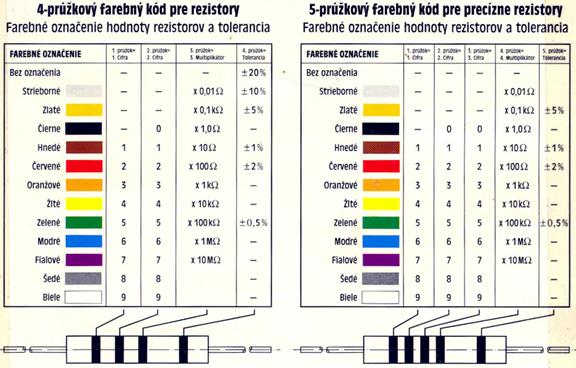 Urči hodnoty rezistorov v základných jednotkách:
M2, 2K, 1k7, 3M, 26R, R12, 6k3, 4k3
Urči hodnoty kondenzátorov vo faradoch:
  10pF, 47uF, 100nF, 4.7uF, 
 104, 102, 108
Urči hodnoty rezistorov dodaných MOV a zaspájkuj do DPS
Lineárny napájací zdroj s LM317
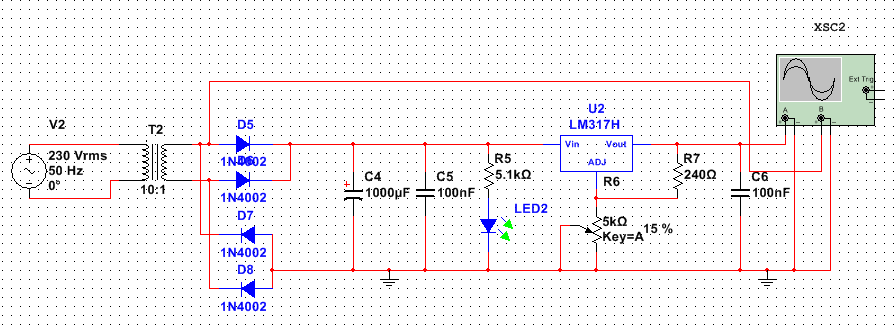 Zakresli v Multisime, pripoj osciloskop a zakresli signál na vstupe a výstupe.
Zadanie Lineárny napájací zdroj:

Zakreslite v multisime jednocestný usmerňovač pre transformátor s transf. pomerom 1:10, napájacím napätím 230V str., zaťažovacím odporom 1k. Pripojte osciloskop a zakreslite priebeh, odčítajte amplitúdu a periódu. 
       Overte pri zapojení do kontaktnej plochy a pripojením na osciloskop.
Zakreslite v multisime dvojcestný usmerňovač  s greatzovým mostíkom, transf. pomerom  1:10, napájacím napätím 230V str., zaťažovacím odporom 1k. Pripojte osciloskop, zakreslite priebeh a odčítajte amplitúdu a periódu.
       Overte pri zapojení do kontaktnej plochy a pripojením na osciloskop.
3.   Po zapojení bodu 2, pripojte k zariadeniu filter 100uF. Pripojte osciloskop, zakreslite priebeh, odčítajte amplitúdu a periódu.
       Overte pri zapojení do kontaktnej plochy a pripojením na osciloskop.
Po zapojení bodu 3, pripojte k zariadeniu stabilizátor  LM 317. Pripojte osciloskop, zakreslite priebeh.
       Overte pri zapojení do kontaktnej plochy a pripojením na osciloskop.
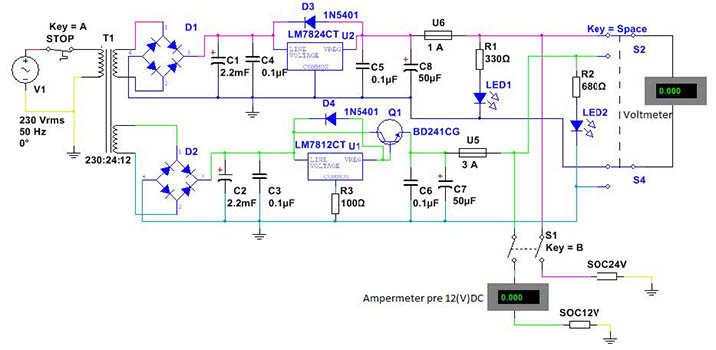 Stabilizátor DC s LM 317
Striedavý prúd sa premieňa na konštantný prúd pomocou mostného usmerňovača (BR1). Kondenzátor C1 filtruje pulzujúci prúd, C3 zlepšuje prechodovú odozvu. To znamená, že regulátor napätia môže pracovať dokonale pri konštantnom prúde pri nízkych frekvenciách. 
Výstupné napätie  je regulovaný posuvným spínačom P1 od 1,2 voltov na 30 V. 
Výstupný prúd je asi 1,5 A.
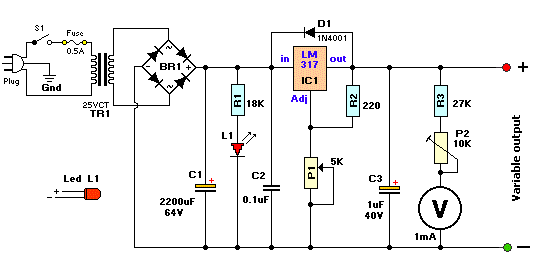